The Art of Taking Up Space
Day 1: Installation Art
Essential Question
What is the purpose of installation art?
Learning Objectives
Learn about installation art.
Collaborate in groups to plan, implement, and create an installation work of art.
Create three-dimensional sculptures to fill a specific space.
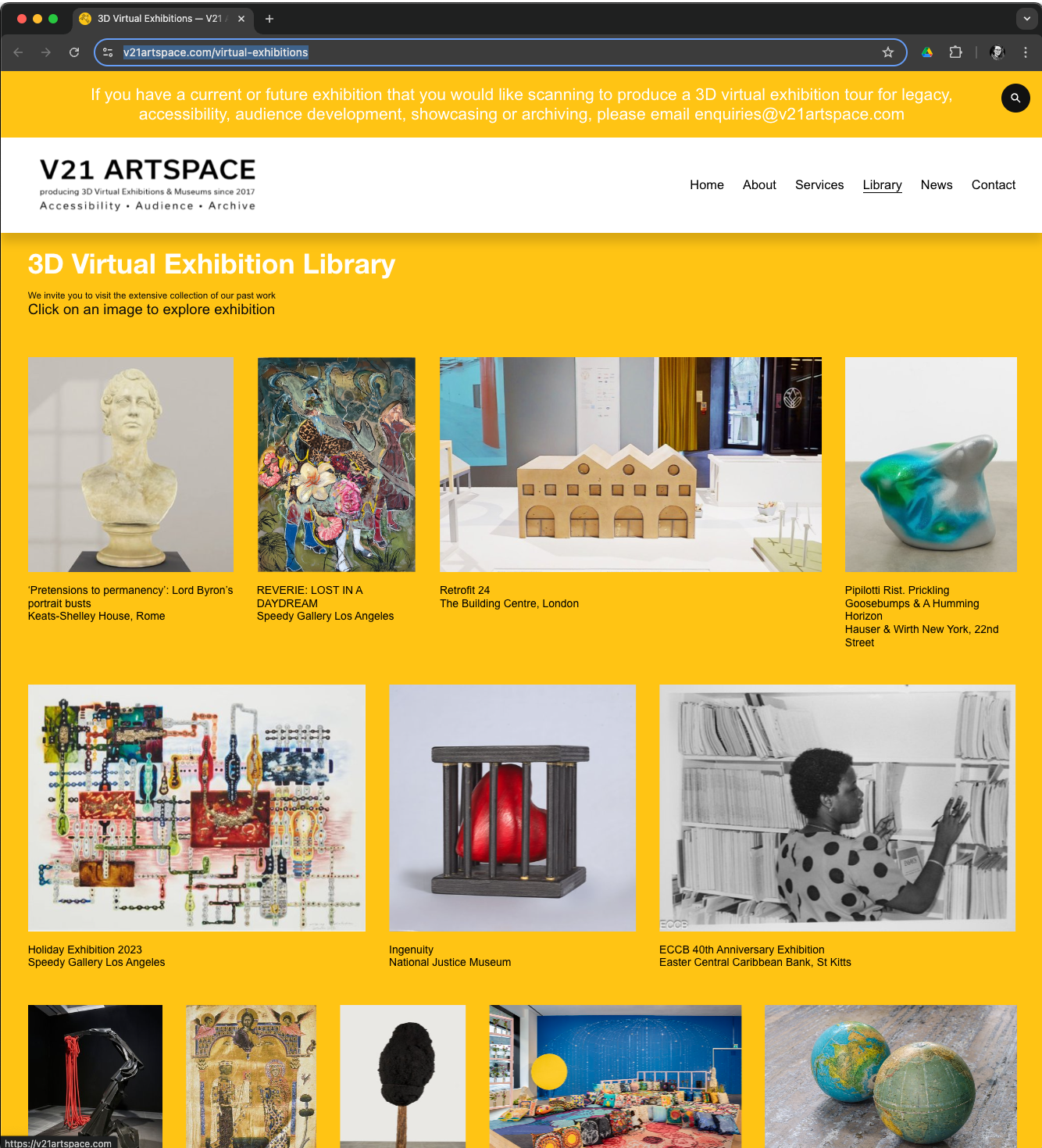 Choose an exhibition to explore:
https://v21artspace.com/virtual-exhibitions
Art Installations
Describe the art installation that you toured.
What was the theme?
What drew your attention?
How do these installations change the way we perceive the space?
What emotions or thoughts do these artworks provoke?
[Speaker Notes: Engage: Virtual Art exhibition

Once all students have had a chance to share with their partner, ask individuals to share with the class what their partner explained to them. Then, hold a whole-class discussion.
20-30 minutes]
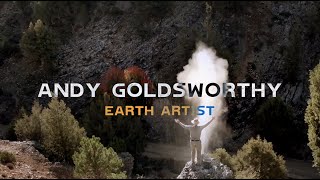 [Speaker Notes: Sheridan, C. (2020, May 19). Andy Goldsworthy - Earth artist and his process [Video]. YouTube. https://www.youtube.com/watch?v=sngXz55b4bc 

9 minutes]
Point of Most Significance
What stood out to you the most about Andy Goldsworthy?
Write down on a sticky note the point of most significance for you from the video.
Post your sticky note and be ready to explain why it resonated with you.
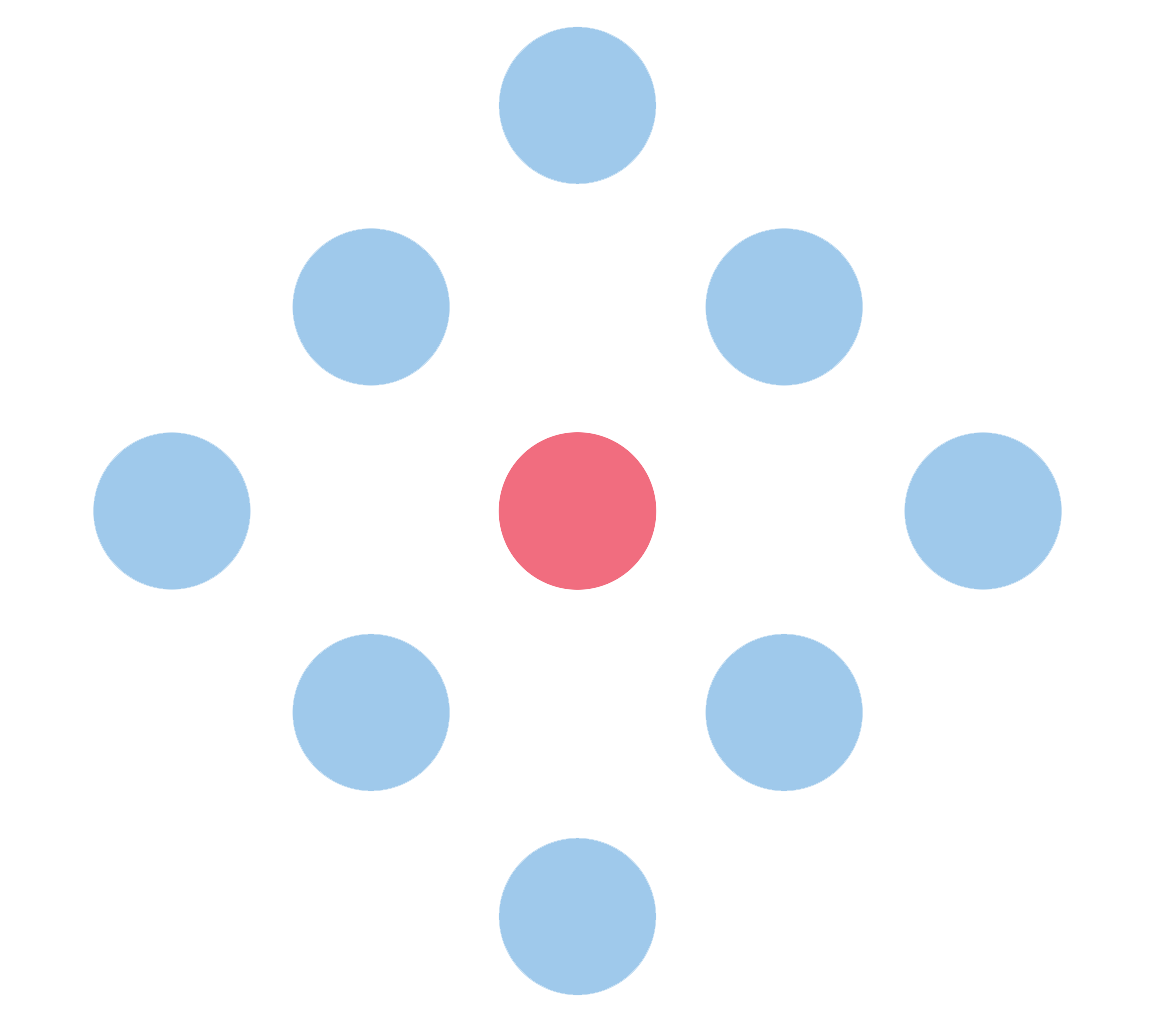 [Speaker Notes: 5 minutes]
The Art of Taking Up Space
Day 2: Brainstorming
Review Point of Most Significance
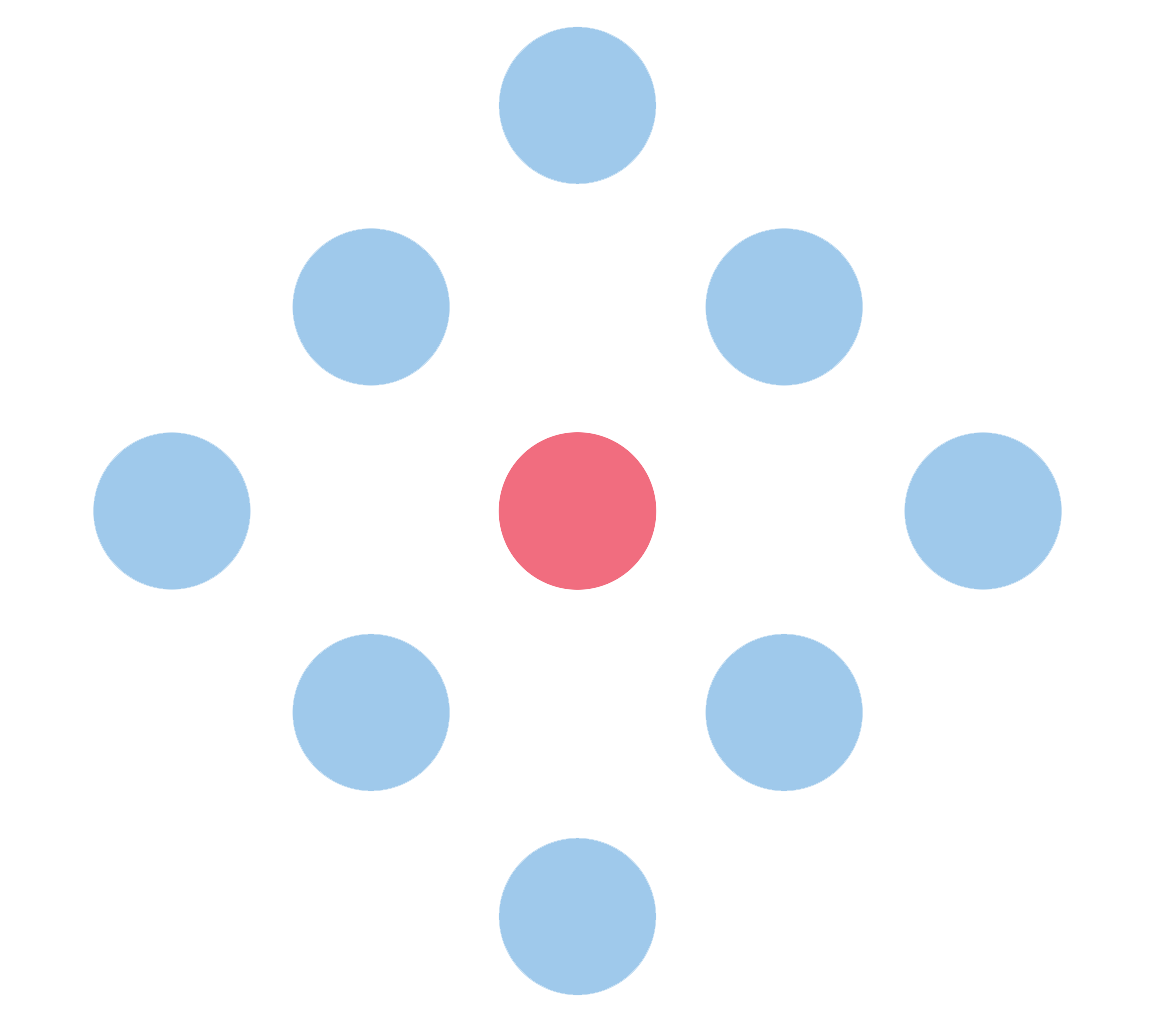 What common themes do you see in what we all wrote as our POMS?
[Speaker Notes: 5 minutes
Once all sticky notes are collected, begin reading out loud student responses and grouping similar ideas to start making connections and gauging students' learning.]
Art Installation Parameters
[Speaker Notes: 5 minutes]
Putting the Pieces Together: Brainstorming
Phase 1: Independent
Observe 
Reflect
Needs
Develop
[Speaker Notes: 5 minutes]
Putting the Pieces Together: Brainstorming
Phase 1: Independent
Phase 2: Group Collaboration
Observe 
Reflect
Needs
Develop
Share Ideas
Identify Similarities
Narrow Down
Create a Plan
[Speaker Notes: 10 minutes]
Begin Making Drawings and Models
[Speaker Notes: 50 minutes]
The Art of Taking Up Space
Day 3: Drawings and Models
Continue Making Drawings and Models
[Speaker Notes: 50 minutes]
The Art of Taking Up Space
Day 4: Principles of Design
Principles of Design
Movement
Rhythm
Emphasis
[Speaker Notes: 30-40 minutes]
Movement
Movements refers to how the viewer’s eye is guided through the artwork. Movement helps direct the viewer’s attention from one element to another. In your installation, think about how people will physically move around or within the space. 

Consider:
How will their eyes travel across the different components of your work?
Are there natural lines or shapes that will guide them?
How can you use the space’s layout to encourage interaction or discovery?
[Speaker Notes: 10 minutes]
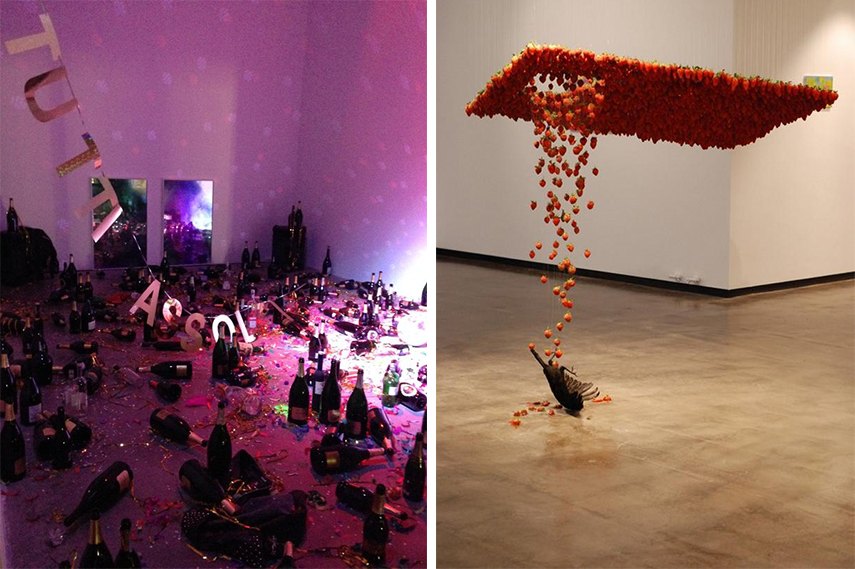 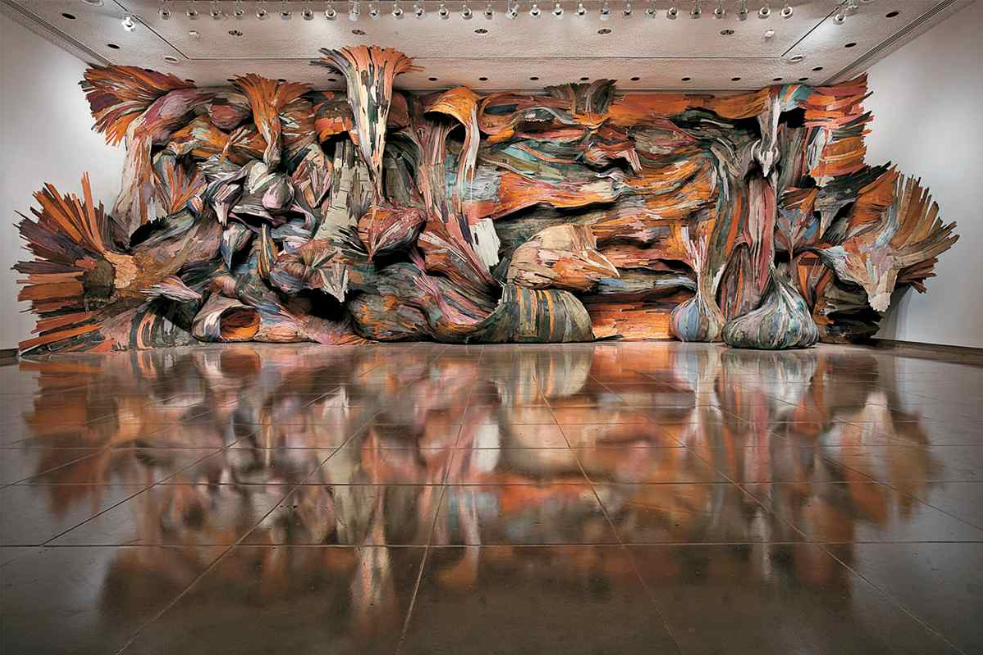 Right: Henrique Oliveira installation at Rice Gallery in Houston, titled Tapumes

Left: Claire Morgan installation of a crow falling through a plane of strawberries
[Speaker Notes: Lansroth, B. (2016, October 19). What is installation art and how does it transform our perception? Widewalls. https://www.widewalls.ch/magazine/installation-art]
Rhythm
Rhythm in design is about creating a sense of repetition or a visual beat, much like rhythm in music. It’s achieved by repeating certain shapes, colors, or textures in a way that creates harmony or contrast.

Consider:
Are there patterns or repeating elements in your installation that will provide a sense of rhythm?
How can you alternate these elements to create interest and keep viewers engaged without overwhelming them?
Think about how rhythm can reflect the natural flow or pace of movement within a space.
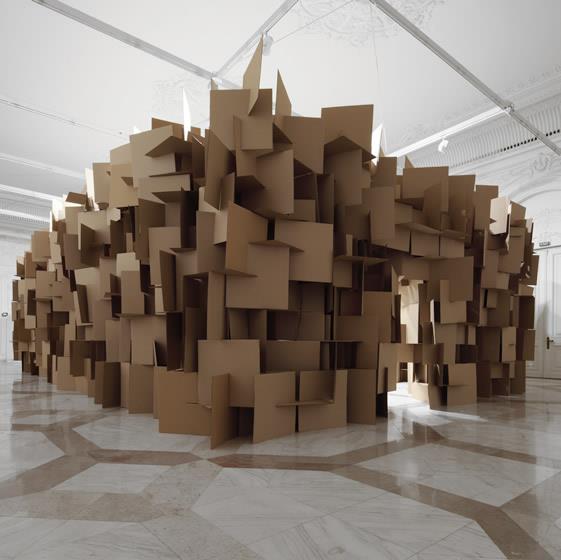 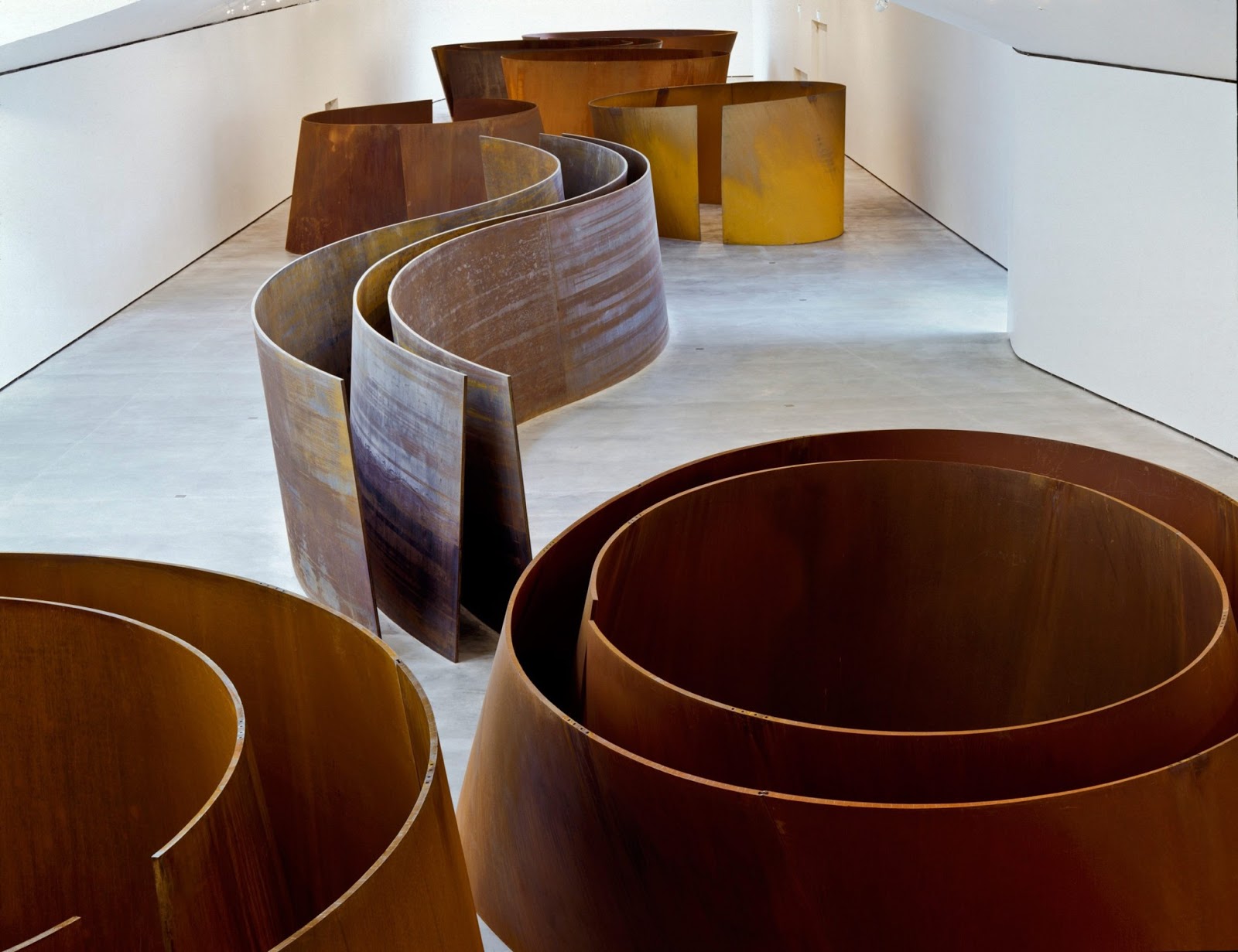 Right: Richard Serra, The Matter of Time, 1994-2005

Left: Zimoun, cardboard box installation
[Speaker Notes: Manaugh, G. (2011, June 6). The Space of Preparation. BLDGBLOG. ttps://bldgblog.com/2011/06/the-space-of-preparation/

Guerin, F. (2019, September 16). Richard Serra, The matter of time @ Guggenheim Bilbao. Fx Reflects. https://fxreflects.blogspot.com/2019/09/richard-serra-matter-of-time-guggenheim.html]
Emphasis
Emphasis is about creating a focal point or directing attention to a specific part of your installation. You can do this through contrast, color, scale, or placement. 

Consider:
What part of the installation should stand out the most?
How can you make this element the focal point while maintaining balance in the overall composition?
What will be the emotional or thematic impact of your point of emphasis?
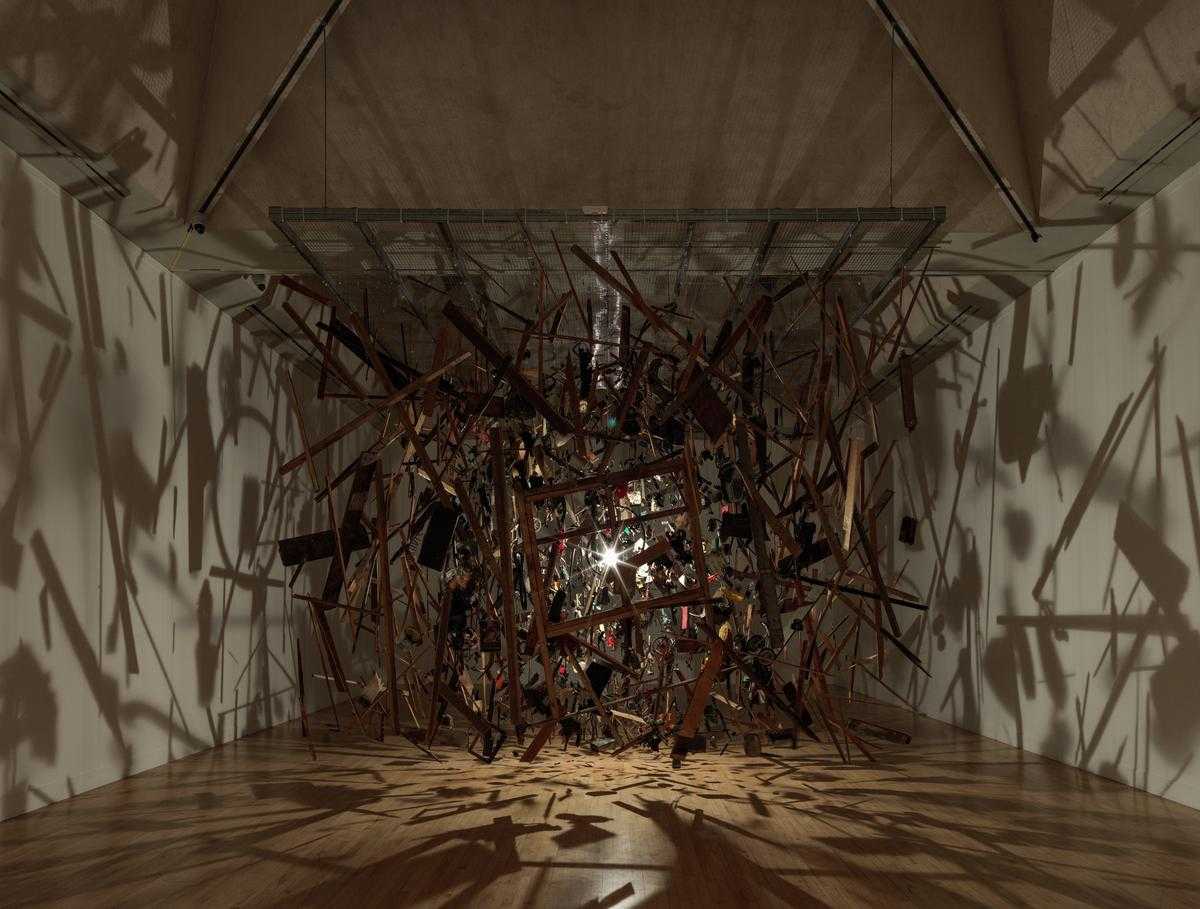 Left: Cornelia Parker CBE RA
Cold Dark Matter: An Exploded View (1991) Tate
[Speaker Notes: Tate. (n.d.). Art term: Installation art. Tate. https://www.tate.org.uk/art/art-terms/i/installation-art]
Relating to your Client
How do you make sure you understand and meet the client’s goals?
What are the practical requirements of the space? How does the client use this space?
What are your client’s thematic or stylistic preferences?
How can you balance your creative ideas with practical constraints or client preferences?
Guest Speaker/Client/Principal
What goals or themes do you want the installation to reflect?
Are there any restrictions or guidelines that must be followed?
How do you see the installation contributing to the school environment?
Refine Proposals
Be sure to include:
A written overview of your concept
Describe how you incorporate the Principles of Design. 
Point out how you have met key client considerations.
List the materials you will use and describe how you will execute your design.
Include one or more sketches or a mini mock-upof the design.
The Art of Taking Up Space
Day 5: Feedback and Refinement
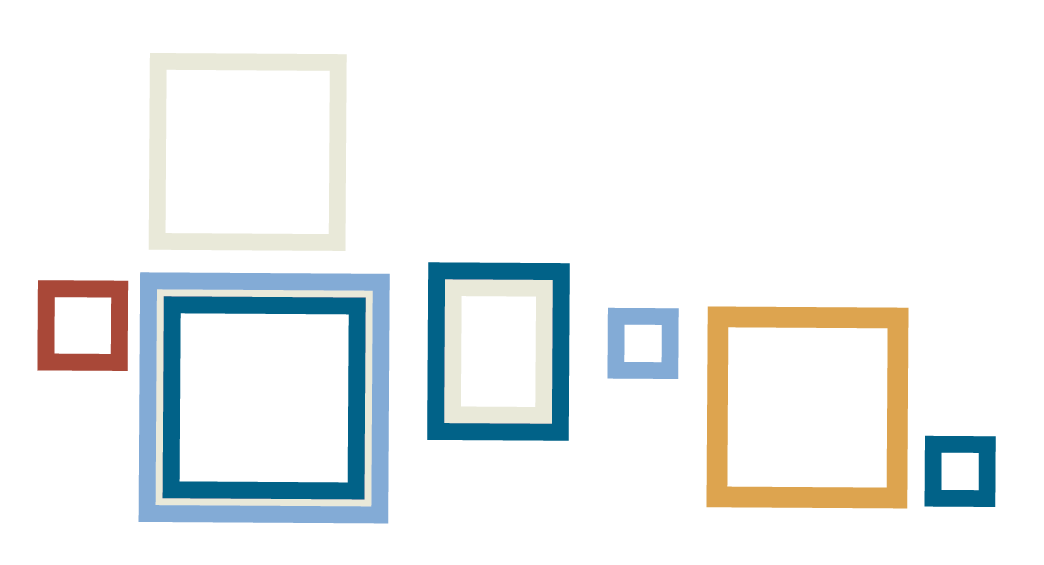 Gallery Walk
Observations/Compliments:
I was drawn to this proposal because…
One thing I really like about this installation is…
The proposal uses movement/rhythm/emphasis effectively because…

Suggestions for Improvement:
One element that could be refined or clarified is…
I’m curious about how the group plans to…
What challenges might arise in constructing or installing this, and how will the group address them?
The Art of Taking Up Space
Build the Art
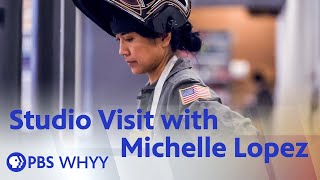 [Speaker Notes: WHYY. (2022, April 14). Michelle Lopez: sculptor and installation artist – movers & makers (2022) [Video]. YouTube. https://www.youtube.com/watch?v=XloMp6Ett74]
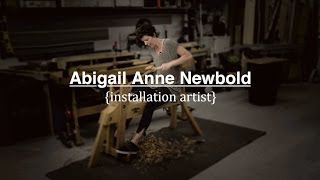 [Speaker Notes: HCT.media. (2013, October 17). Abigail Anne Newbold | Installation art documentary [Video]. YouTube. https://www.youtube.com/watch?v=T4dLi2xDxA0]
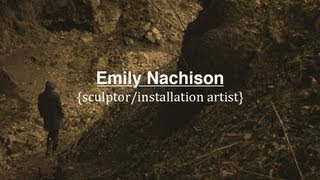 [Speaker Notes: HCT.media. (2013, March 14). Emily Nachison | Sculptor/installation artist (documentary) [Video]. YouTube. https://www.youtube.com/watch?v=uM5cB4NN9OA]
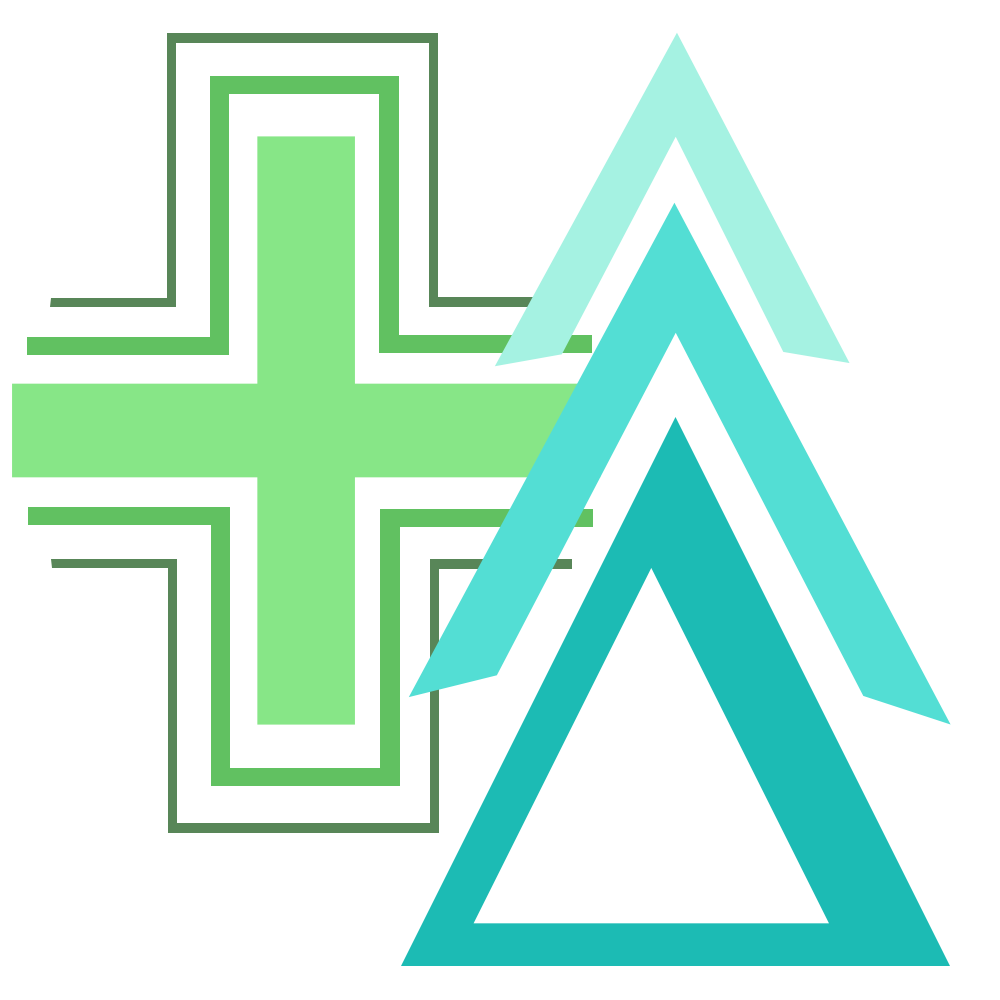 Plus Delta Reflection
What went well (Plus)?
What you would change or do differently if you were to do a similar project in the future (Delta)?